Facilities
Freezers
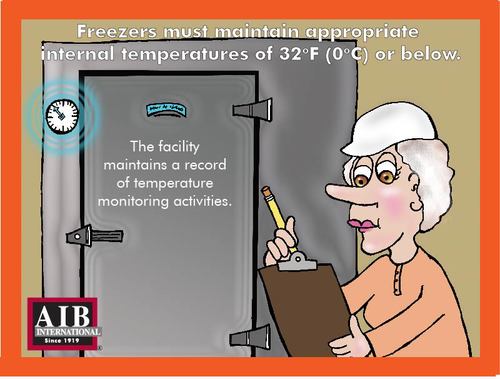 [Speaker Notes: Freezers must maintain appropriate internal temperatures of 32 degrees F (0 degrees C) or below. The facility maintains a record of temperature maintaining activities.]
Dock Lever Pits
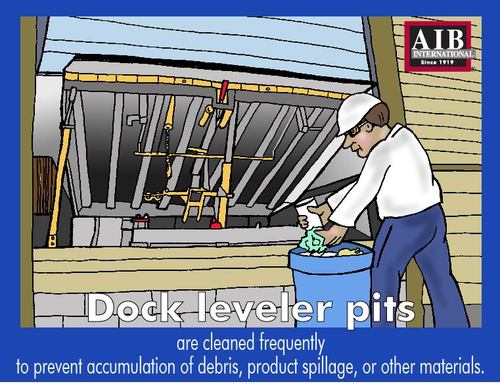 [Speaker Notes: Dock lever pits are cleaned frequently to prevent accumulation of debris, product spillage, or other materials.]
Outside Pallet Storage
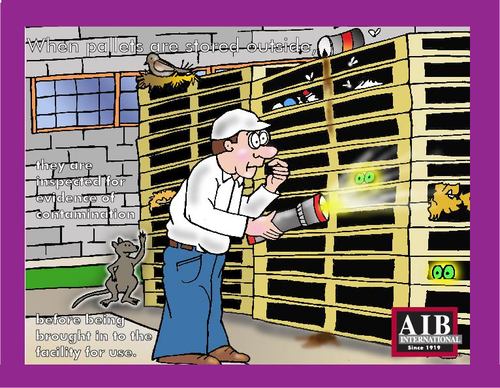 [Speaker Notes: When pallets are sorted outside, they are inspected for evidence of contamination before being brought into the facility for use.]
Floor Drains
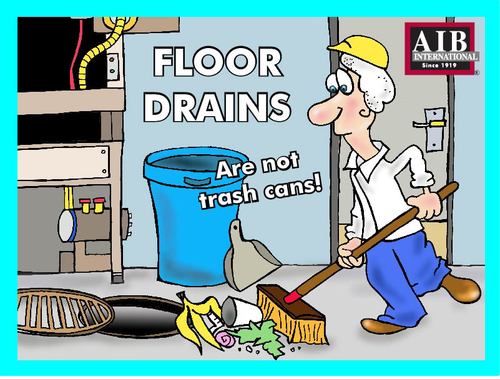 [Speaker Notes: Floor drains are not trash cans.]
Get it Right the First Time
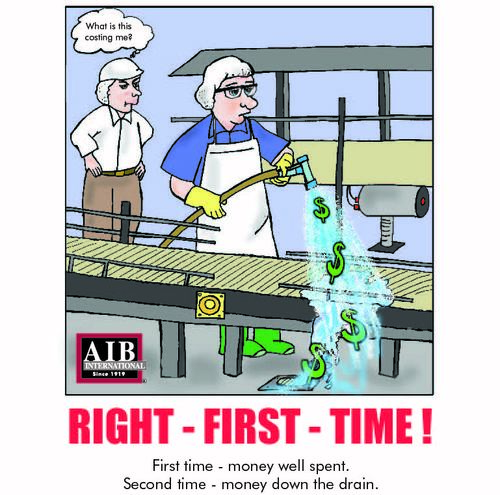 [Speaker Notes: First time - money well spent.
Second time- money down the drain.]
Vending Machines
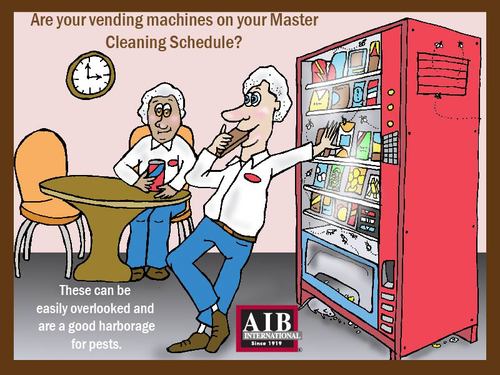 [Speaker Notes: Are your vending machines on your Master Cleaning Schedule?  They can be easily overlooked and are a good harborage for pests.]
Product Loading
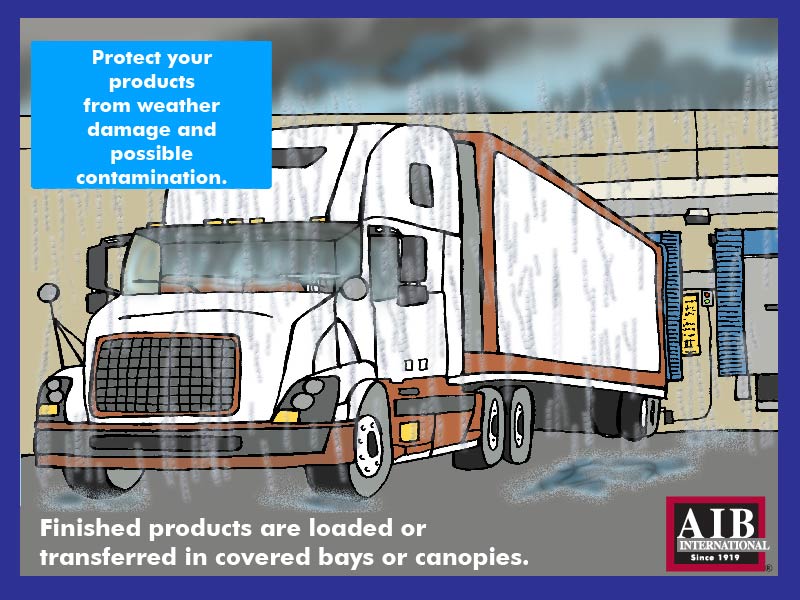 [Speaker Notes: Protect your products from weather damage and possible contamination. Finished products are loaded or transferred in covered bays or canopies.]
Trailer Seals
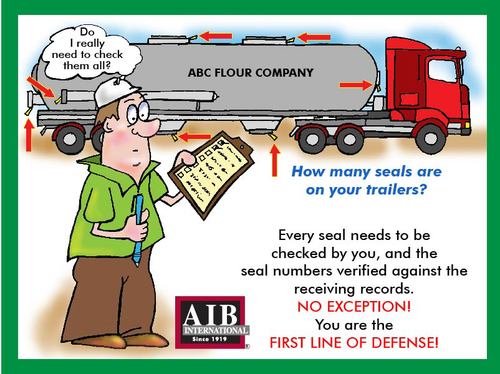 [Speaker Notes: How many seals are on your trailers? 
Every seal needs to be checked by you, and the seal numbers verified against the receiving records. NO EXCEPTION! You are the first line of defense.]
Trailer Seals
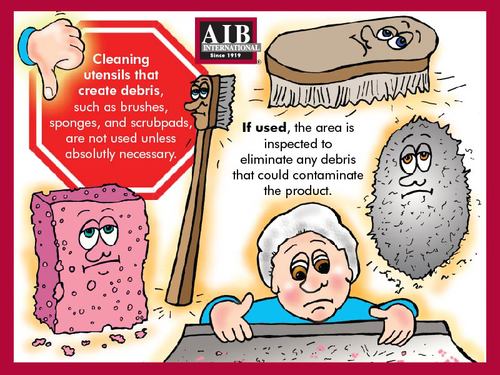 [Speaker Notes: Cleaning utensils that create debris, such as brushes, sponges, and scrub pads are not used unless absolutely necessary.]
Be Thorough
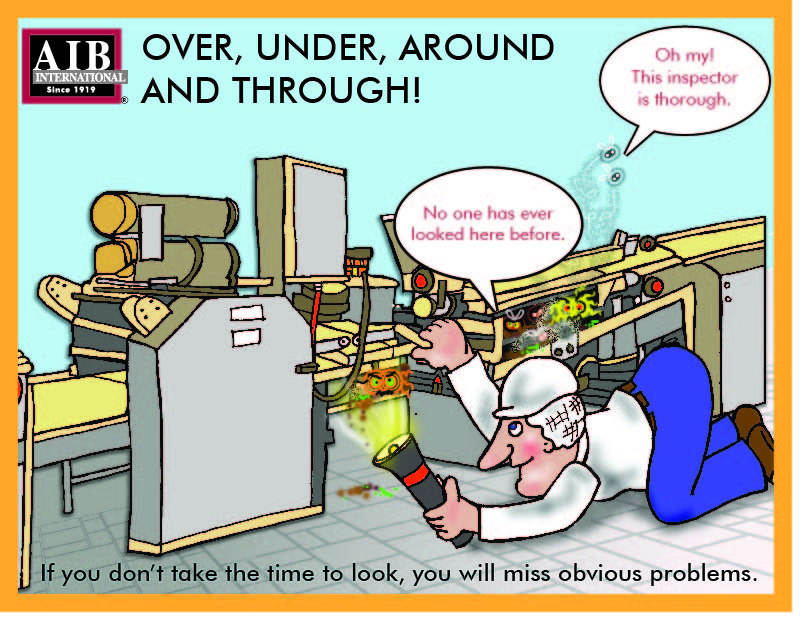 [Speaker Notes: Over, under, around and through. If you don't take the time to look, you will miss obvious problems.]
Rainy Days
Rainy days are good days to check for roof leaks.
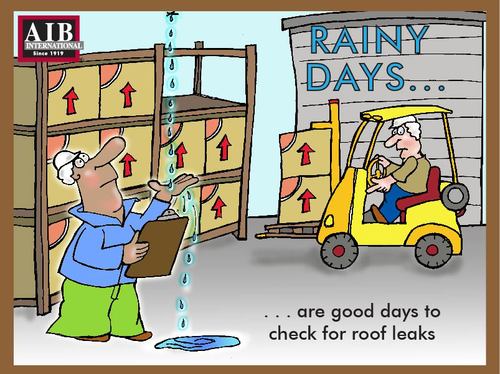